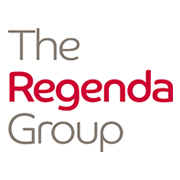 Liverpool City Region, Creating Careers
George’s Journey from Supported Internship to Supported Apprenticeship
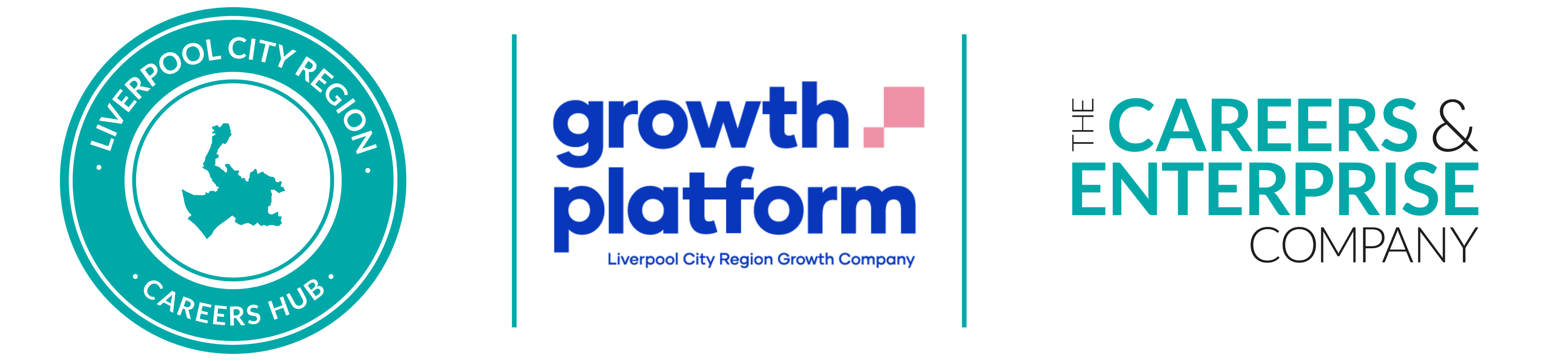 Pre work:
Tasks to complete to prepare you for the live session with George Weston from Regenda. The links provided will help you to answer the questions.

 1)   https://www.regenda.org.uk/
What types of Job’s can you apply for on the Regenda website? 

2) https://www.regenda.org.uk/
What do Regenda do? What type of company are they? 


3) https://www.mencap.org.uk/advice-and-support/employment/supported-internships
How old do you have to be to join a supported Internship programme?


4) Please watch the two video’s above to answer the next question

https://www.youtube.com/watch?v=ZTmZpiiAOIE
 https://www.youtube.com/watch?v=6nBaU8XC6w4


Question: What skills can you learn on a supported internship? 


5) What are the entry requirements for a supported apprenticeship and what is the hourly wage?
 https://www.dynamictraining.org.uk/apprenticeships/employers/inclusive-apprenticeships/
Questions to ask George
Using what you have learned from your pre-work, come up with 3 questions you would like to ask. Is there anything you don’t understand or would like more information on? You may even come up with some questions as you hear George talk.

1. 

2. 

3.
Useful careers tips
Whilst listening, note down any inspirational or interesting advice that you hear which could help you on your careers journey 






Now head over to your Creating Careers Roadmap to evaluate today’s session…